LE MICROCONTRÔLEUR EN SPC
Dans le cadre des nouveaux programmes du lycée
[Speaker Notes: Il s’agit d’une présentation afin de découvrir, échanger et éventuellement préparer la journée de formation qui aura lieu plus tard.
Les MC sont nouveaux dans les programmes de spc mais ils existent depuis un bon moment. Parmi vous, certains sont experts, d’autres sont débutants, j’espère]
« le programme »
Le cadre
Qu’est ce qu’un microcontrôleur
Le matériel et la programmation
Exemples Programmation : Mblock
Acquisition par Mblock (scratch) + Arduino
Acquisition par Mblock (C++/C) + Arduino 
Acquisition par C++/C + Arduino
Acquisition par PYTHON + C++/C +  Arduino
Des outils pour découvrir et s’auto-former
LE CADRE
Les nouveaux programmes de lycée font apparaître des compétences liées :

 à l’utilisation de microcontrôleurs
 à la modélisation à l’aide d’un langage de programmation
QU’EST CE QU’UN MICROCONTROLEUR ?
Un microcontrôleur est un circuit intégré numérique qui contient :
 
 un programme
 un microprocesseur
 De la mémoire RAM et EEPROM
 Des ports que l'on peut configurer en entrées ou sorties
 D'autres fonctions comme des timers (pour gérer le temps) 
 Des interfaces séries pour le dialogue
[Speaker Notes: un microprocesseur (qui exécute les instructions du programme RAM (volatile lorsqu'on éteint l'alimentation électrique du circuit) EPPROM (non volatile lors qu'on éteint l'alimentation du circuit) On peut écrire ou effacer électriquement l'EEPROM).numériques (0 ou 1 logique = 0V; 5V en général), en entrée analogique, … Les entrées permettent de lire des informations en provenance, par exemple, de capteurs Les sorties peuvent commander, par exemple, des actionneurs (moteurs,...) ou 
d'autres composants électroniques (LED,...). INTERFACES avec d'autres composants ou l'ordinateur depuis lequel on va développer et transférer le programme.]
QU’EST CE QU’UN MICROCONTROLEUR ?
Ports série
Ports numériques
Port USB
Communication avec PC
oscillateur
Microcontrôleur, mémoire
alimentation
Ports analogiques
[Speaker Notes: un microprocesseur (qui exécute les instructions du programme 
RAM (volatile lorsqu'on éteint l'alimentation électrique du circuit)  et EPPROM (non volatile lors qu'on éteint l'alimentation du circuit) On peut écrire ou effacer électriquement l'EEPROM).
Des ports que l'on peut configurer en entrées ou sorties numériques (0 ou 1 logique = 0V; 5V en général), en entrée analogique, ... Les entrées permettent de lire des informations en provenance, par exemple, de capteurs (bouton poussoir, LDR, capteur de température, ...) Les sorties peuvent commander, par exemple, des actionneurs (moteurs,...) ou d'autres composants électroniques (LED,...). 
D'autres fonctions comme des timers (pour gérer le temps). 
Des interfaces séries pour le dialogue avec d'autres composants ou l'ordinateur depuis lequel on va développer et transférer le programme.]
PROGRAMMATION : 2 utilisations demandées
L’acquisition : 
	ARDUINO + (GROVE) + (MBLOCK + SCRATCH) ou C/C++
	interface privilégié pour sa simplicité de mise en oeuvre

La modélisation et les calculs : 
	PYTHON SPYDER
[Speaker Notes: Eu rouge le langage et en vert l’interface de programmation]
Un peu de vocabulaire…
algorithme, programmation, langage, boucle, variable, condition, affectation, logiciel
et de cohérence :
Programmer c’est transcrire à l’aide d’un logiciel un algorithme dans un langage donné qui, comme tous les langages, utilise des boucles, variables, conditions et affectations.
[Speaker Notes: Certains d’entre vous maitrisent parfaitement ce vocabulaire d’autre non : une petite synthèse. Un algorithme est une suite finie et non ambiguë d’opérations ou d'instructions permettant de résoudre un problème ou d'obtenir un résultat]
Une bonne nouvelle
La définition d’algorithme (Wikipédia) 

Un algorithme est une suite finie et non ambiguë d’opérations ou d'instructions permettant de résoudre un problème ou d'obtenir un résultat
[Speaker Notes: Cela ressemble vraiment à ce que nous faisons en permanence en physique chimie]
FAIRE UN PROGRAMMEPour contrôler une carte Arduino
Plusieurs options :

Utiliser des blocks de programmation (Mblock), n’est pas une fin en soi, mais peut être une bonne passerelle.

Soit avec cette icône en tête du code :


Soit avec cette icône en tête du code :

Programmer par ligne de code dans le logiciel Arduino
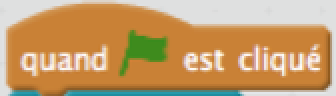 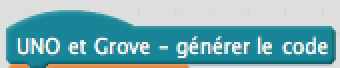 [Speaker Notes: la carte doit être connectée pour que le programme s’exécute 
la carte peut être connectée pour que le programme s’exécute]
Un exemple en seconde :
Dans le BO :

Utiliser un dispositif comportant un microcontrôleur pour produire un son Mblock ou Arduino

Utiliser un dispositif avec microcontrôleur et capteur
Un exemple en seconde :Utilisation d’une thermistance
Introduction d’un
montage comparateur avec AO
carte Arduino
une boucle  
une condition
DEL
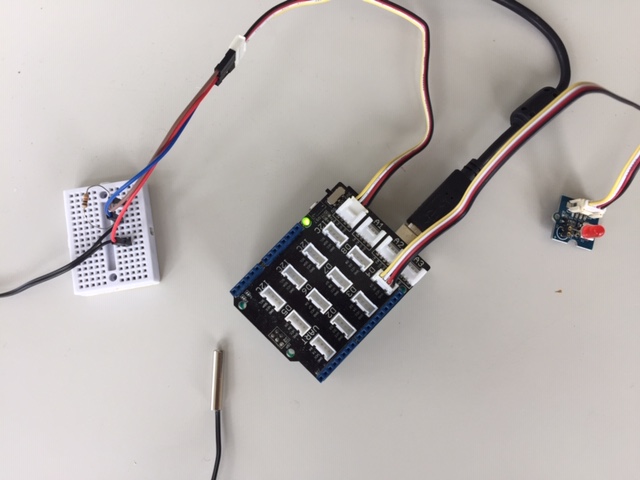 SONDE
[Speaker Notes: Dans le cas de l’exploitation contextualisée de la loi d’Ohm, on souhaite amener les élèves à réaliser un circuit permettant l’allumage d’un ventilateur dès que la température des serveurs dépasse une certaine valeur.]
Un exemple en seconde :Utilisation d’une thermistance
Le code Arduino
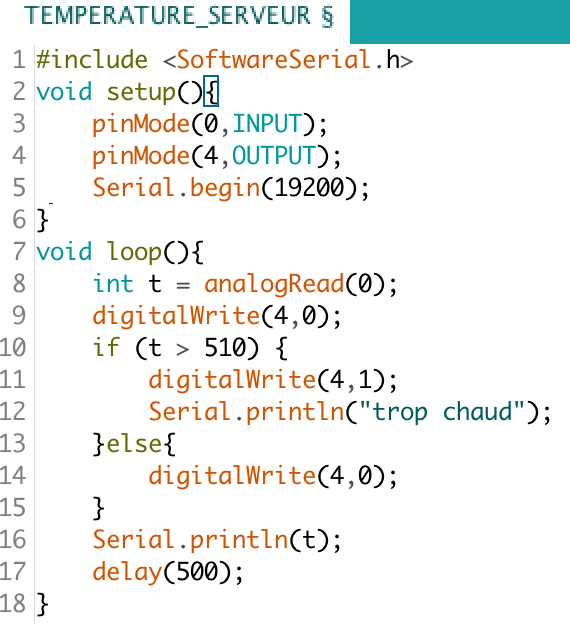 Un exemple en seconde :Utilisation d’une thermistance
Programmer et manipuler de manière dématérialisée
TINKERCAD ( https://www.tinkercad.com )
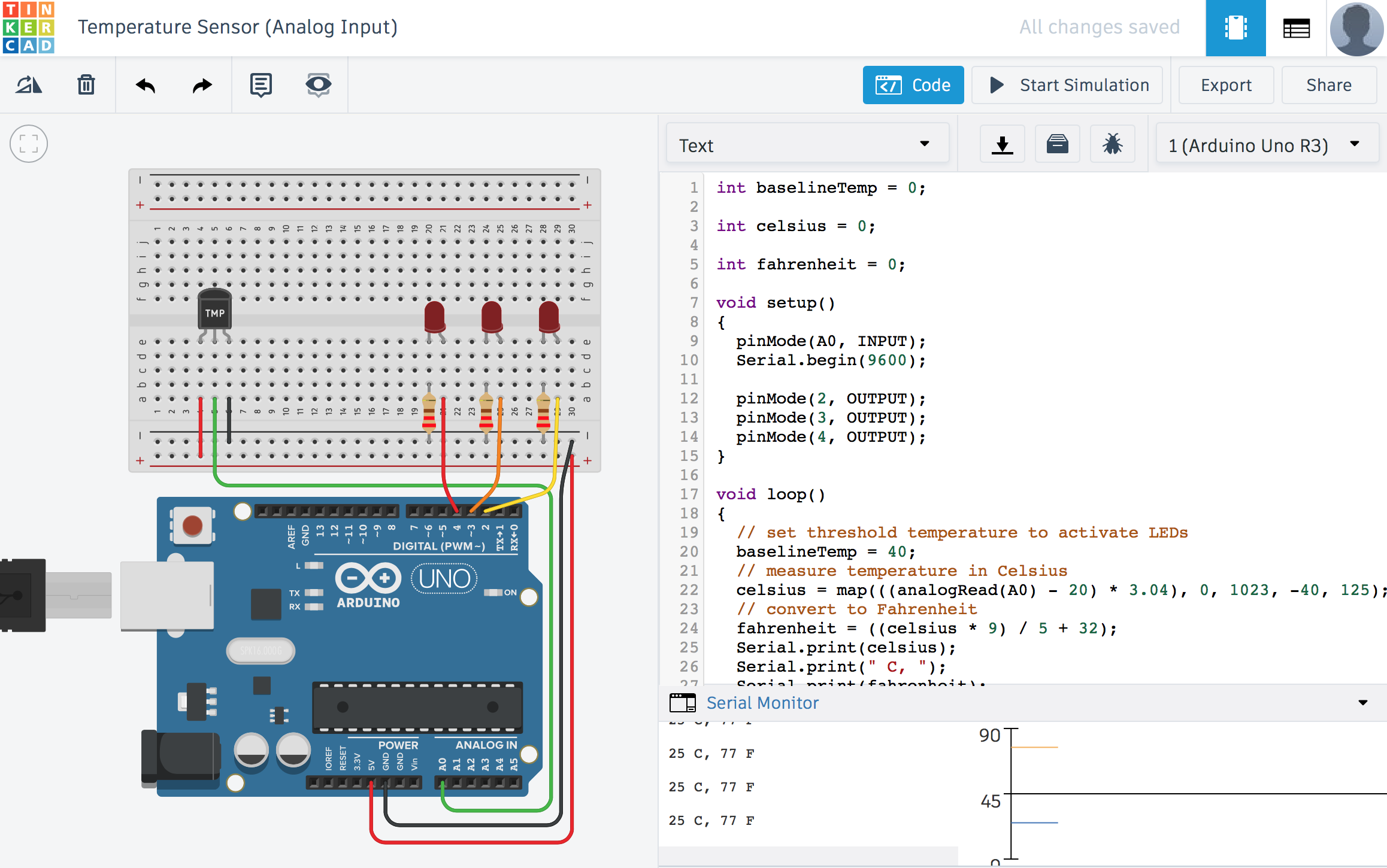 Un exemple en 1S :la loi de Mariotte
Dans le BO :
tester la loi de Mariotte, par exemple avec un dispositif utilisant un microcontrôleur
Un exemple en 1S :la loi de Mariotte
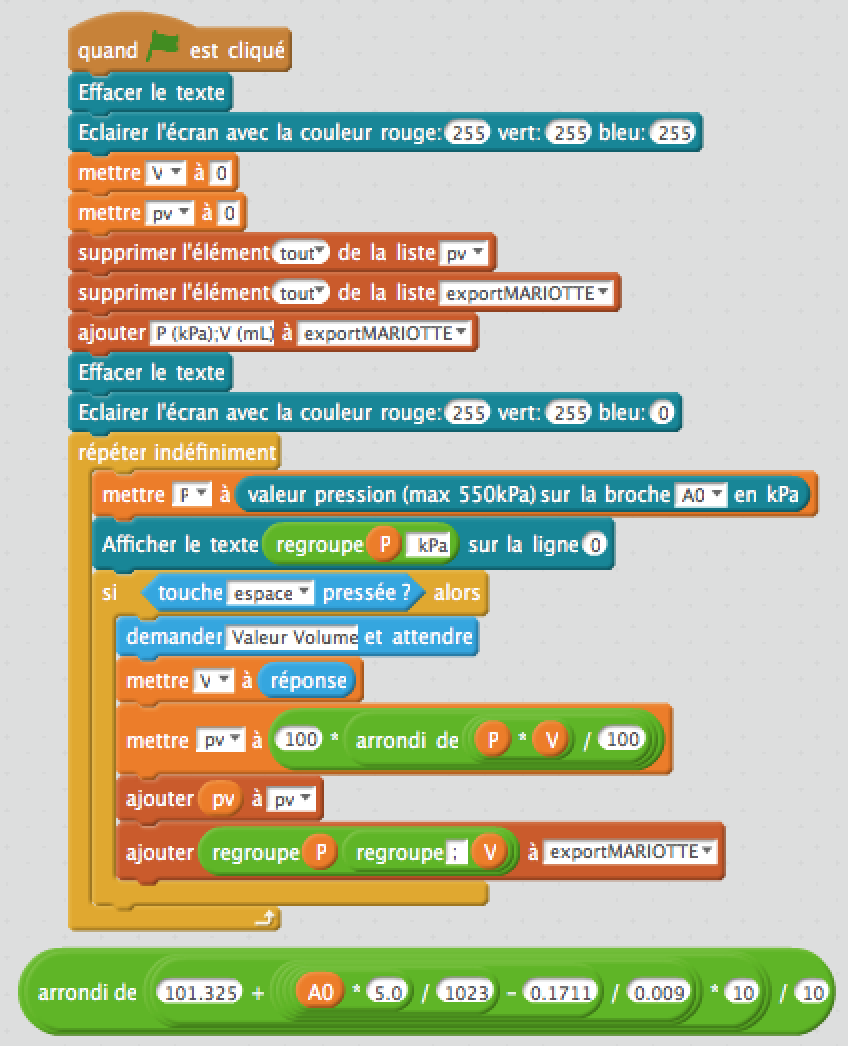 MBLOCK
carte Arduino 
connectée
Utiliser des blocks 
de programmation
[Speaker Notes: Deux parties dans le code, mais je ne vais pas détailler à noter en bas que l’on peut soit mette le block pressiommetre soit faire calculer à l’aide du modèle la pression à partie de la valeur brute mesurée par le capteur]
Un exemple en 1S :la loi de Mariotte
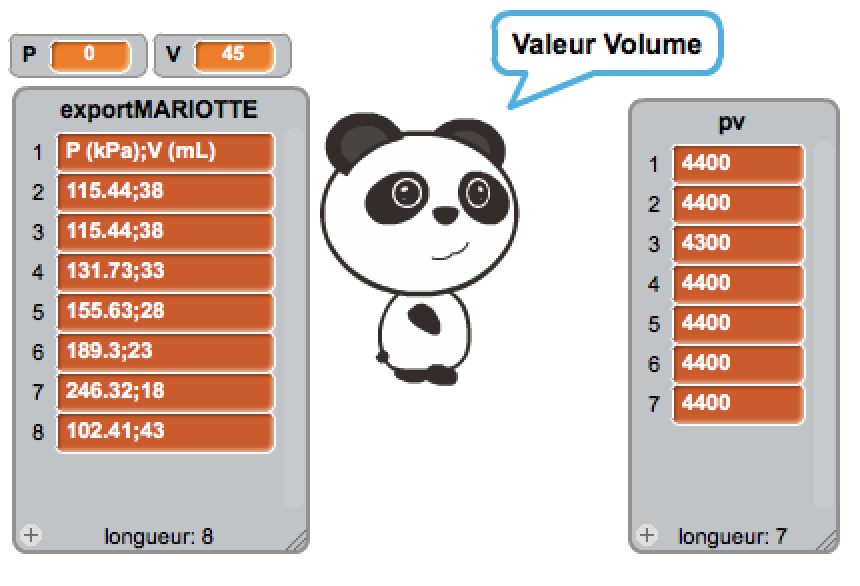 MBLOCK
carte Arduino 
connectée
Le résultat s’affiche dans la fenêtre de MBLOCK
Utiliser des blocks 
de programmation
[Speaker Notes: Deux parties dans le code, mais je ne vais pas détailler à noter en bas que l’on peut soit mette le block pressiommetre soit faire calculer à l’aide du modèle la pression à partie de la valeur brute mesurée par le capteur]
Un exemple en 1S :la loi de Mariotte
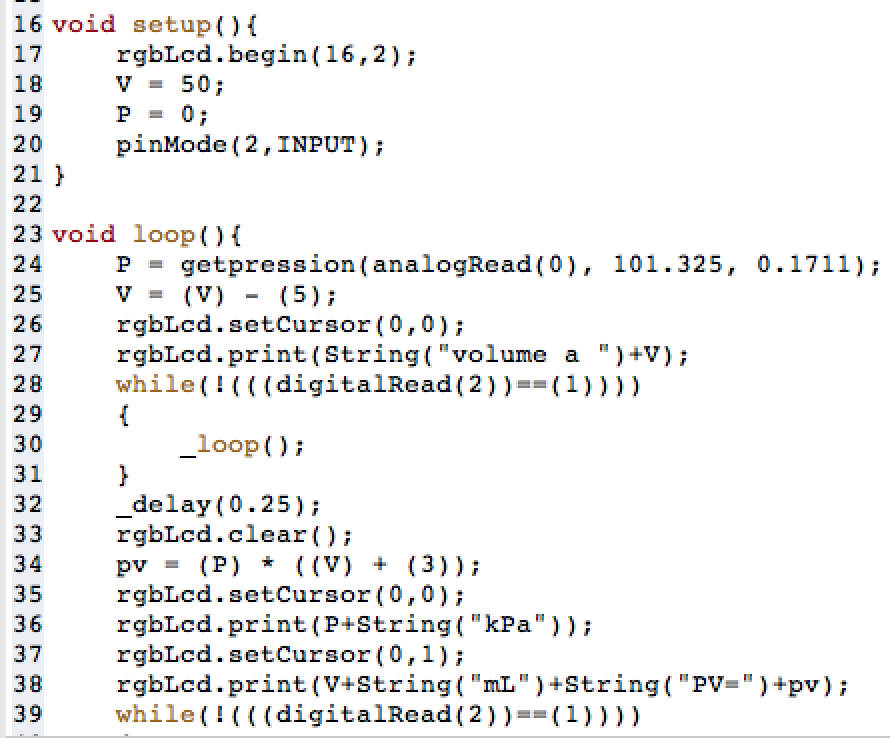 Le code  Arduino est généré automatiquement
sur le petit écran
MBLOCK
carte Arduino 
déconnectée
Utiliser des blocks 
de programmation
Un exemple en 1S :la loi de Mariotte
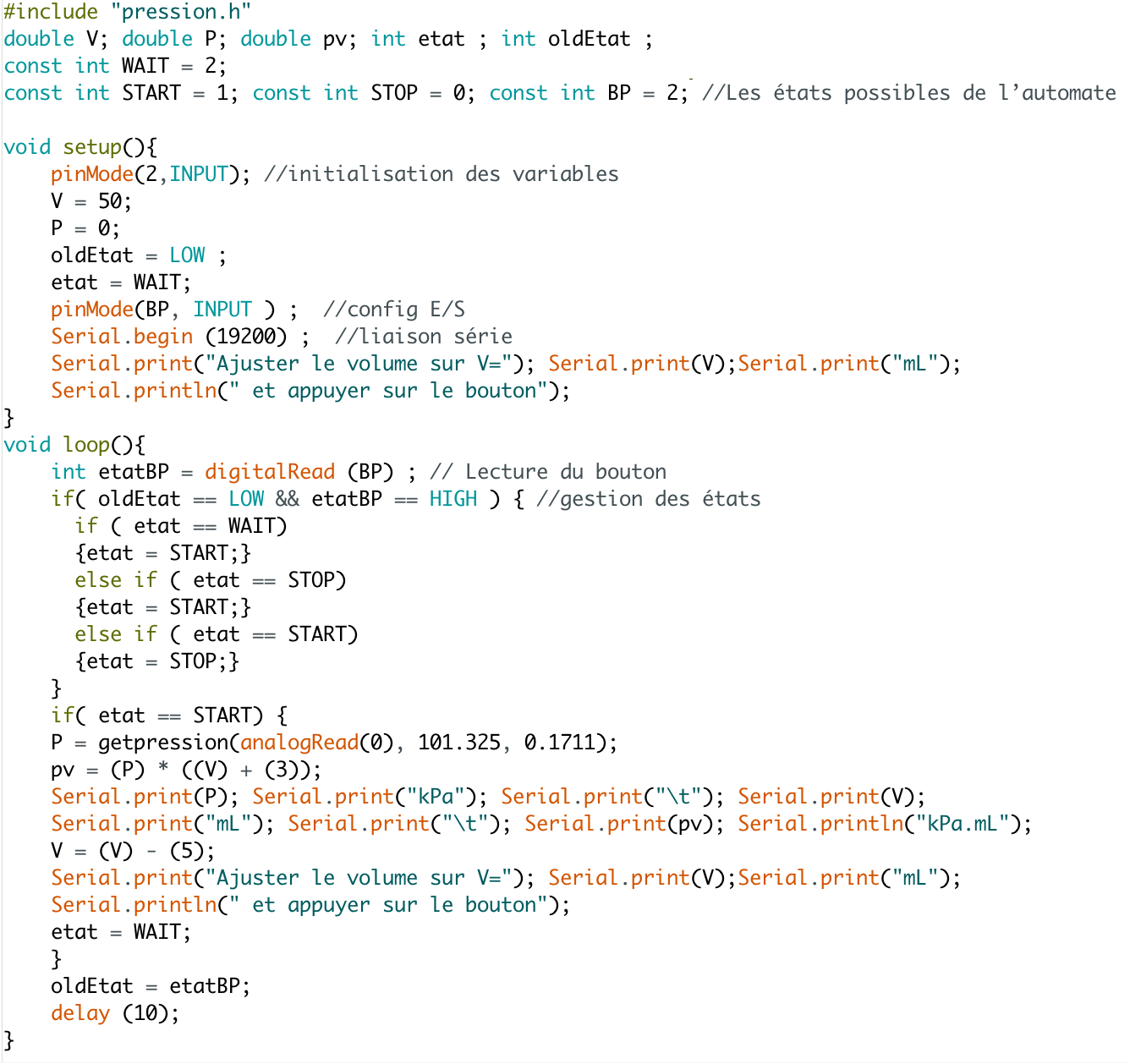 LOGICIEL ARDUINO
Programmer par ligne de code
Un exemple en 1S :la loi de Mariotte
Résultats sur le port série de la carte
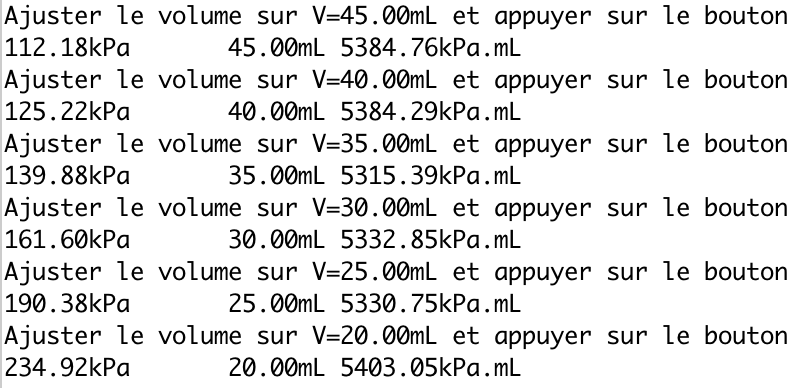 LOGICIEL ARDUINO
Programmer par ligne de code
On peut aussi envisager
Capteur de pression :
Loi de l’hydrostatique
Suivi cinétique d’une réaction
Capteur de température :
Calorimétrie (détermination de Ceau, Lfusion, enthalpie de combustion…
Mesure de la constante solaire
Réaction exothermique
Tension et intensité :
Puissance et énergie électrique
Capteur de lumière + Diode RVB
Colorimètre
…
Capteur de force, d’accélération, d’angle, communication bluetooth…
ET PYTHON DANS TOUT ça…
Python peut être utilisé pour réaliser des acquisitions grâce à une carte Arduino.

Le principe est simple :
Un programme en C/C++ est implanté dans la carte Arduino
Ce programme exécute des actions et réalise des mesures
Il les envoie sur le port série
Un programme python sur l’ordinateur permet de récupérer les données du port série et les traiter
ET PYTHON DANS TOUT ça…
Le code commenté à téléverser dans la carte Arduino
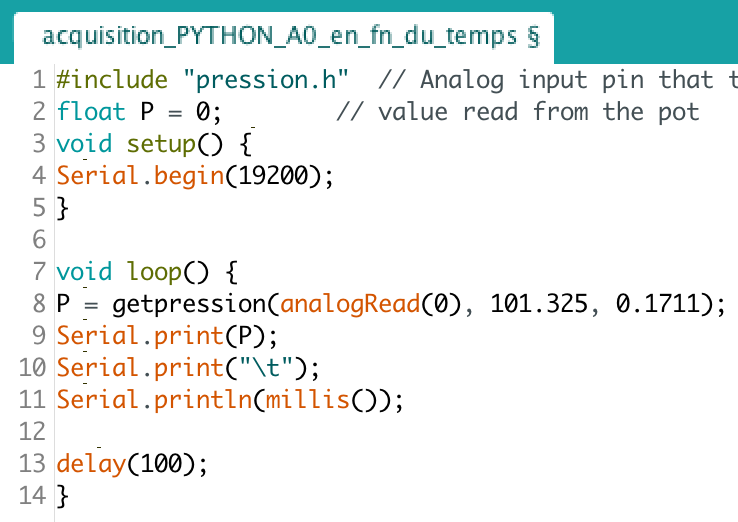 Une petite démonstration
Comment le mettre en pratique avec les élèves ?
En aucun cas il s’agit de faire maitriser complètement un langage de programmation aux élèves
En s’appuyant sur un programme bien commenter ils doivent être en mesure de le modifier pour répondre à une problématique donnée.
AVANTAGES
PEU CHER
FIABLE ET PRECIS (durée accessible de l’ordre de quelques μs)
FACILE A METTRE EN ŒUVRE
NIVEAU DE MAITRISE DES ELEVES
POLYVALENCE DE L’OUTIL
POSSIBILITE D’INTRODUIRE ET APPRECIER LES INCERTITUDES DE MESURE
METHODE INDUCTIVE / DEDUCTIVE
DIFFERENCIATION PEDAGOGIQUE FACILITEE
MATERIEL HOMOGENE SUR L’ACADEMIE PERMETANT LE PARTAGE ET LA FORMATION…
CHOIX DU NIVEAU D’ABSTRACTION
EXPLOITATION EN ATELIER SCIENTIFIQUE DEMARCHE DE PROJET
INCONVENIENTS
PEU SOLIDE
PEU VERSATILE
INTRODUIT DE NOUVELLES COMPETENCES POUR LES ENSEIGNANTS ET LES ELEVES
DATE D’ARRIVEE DU MATERIEL
SURCOUT
NECESSITE DE « FABRIQUER » DES CAPTEURS
…
Des outils pour découvrir et commencer à se former
Didacticiel Mblock fait par Jeulin et technologie service + méthode pas à pas
La physique computationnelle